Word of the Week
Commiserate
com·mis·er·ate				   
kəˈmizəˌrāt/

verb

Latin origin
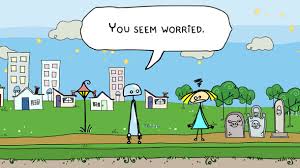 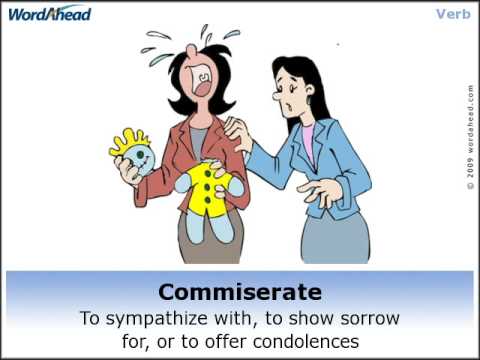 Synonyms 							Antonyms

sympathize									be indifferent
console										disregard
pity											turn away		
feel for
worry
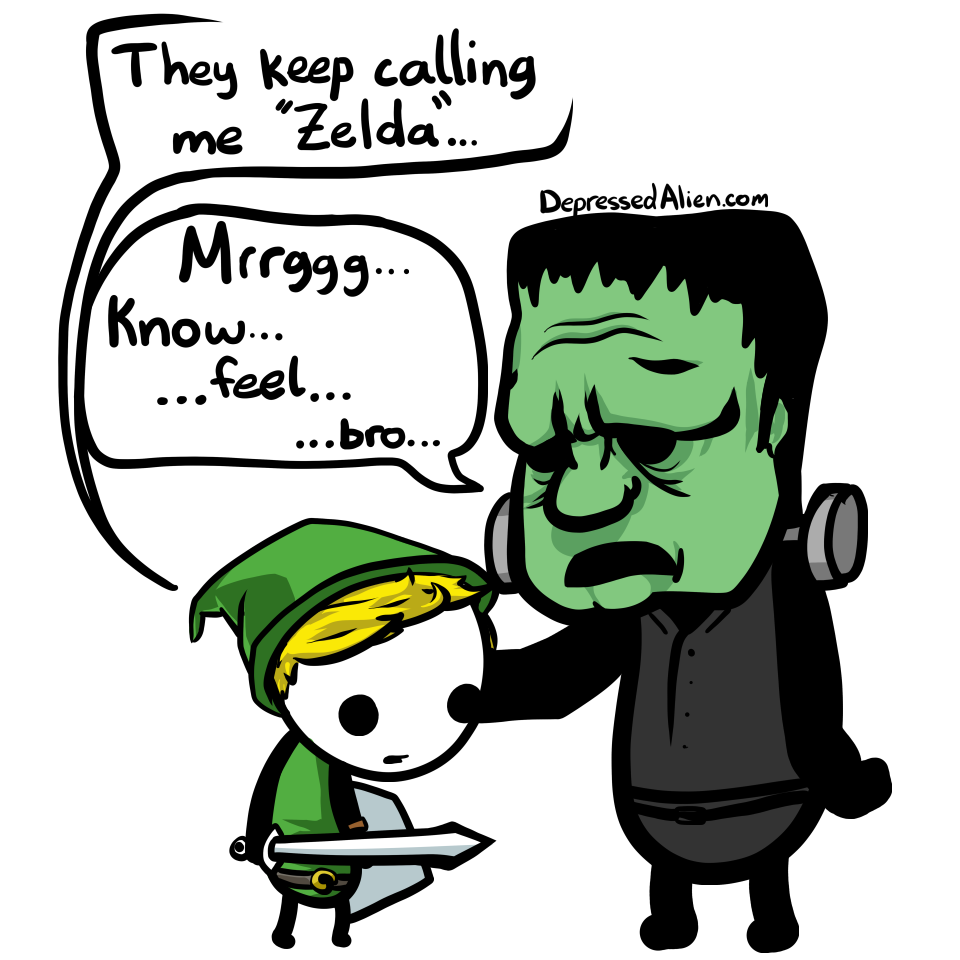 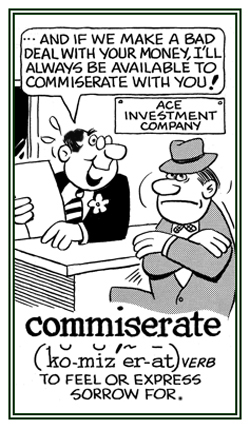 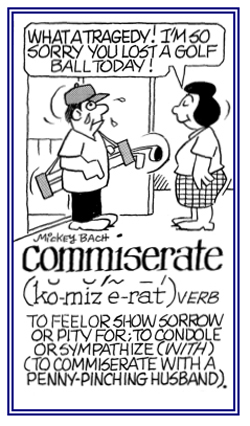 Today, we commiserate with those who have lost loved ones in the war.
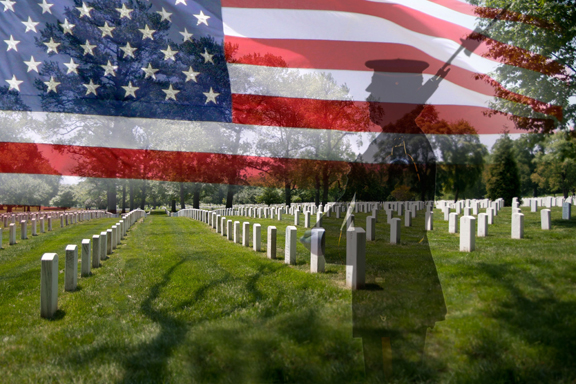 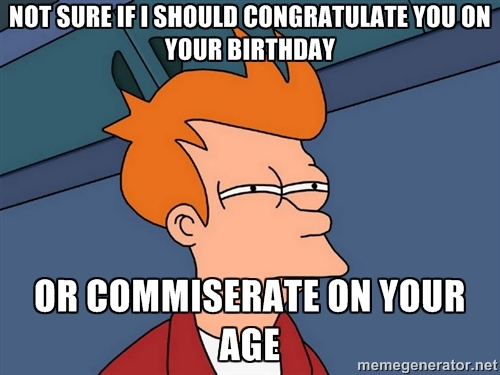